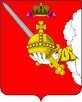 ДЕПАРТАМЕНТ СЕЛЬСКОГО ХОЗЯЙСТВА И 
ПРОДОВОЛЬСТВЕННЫХ РЕСУРСОВ ОБЛАСТИ
МЕРЫ ГОСУДАРСТВЕННОЙ  ПОДДЕРЖКИ
НА  2021  ГОД
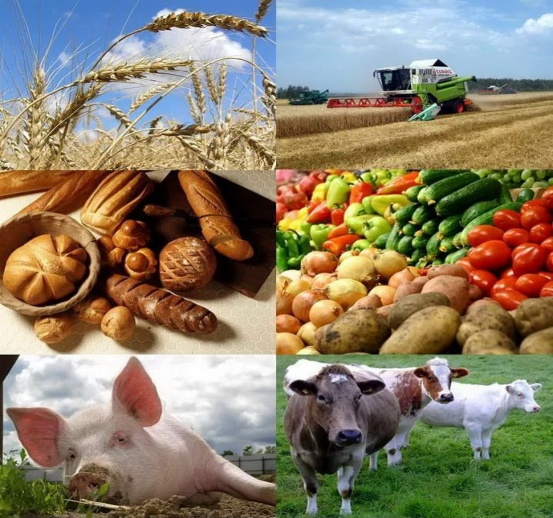 Объем государственной поддержки 
на 2021 год
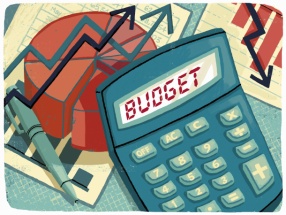 предусмотрено средств на поддержку сельхозтоваропроизводителей:
- в рамках государственной программы «Развитие агропромышленного комплекса и рыбохозяйственного комплексов Вологодской области на 2021 – 2025 годы» –  2 206,1 млн. рублей, 
в т.ч. федеральный бюджет -  516,8 млн. рублей, областной бюджет – 1689,3 млн.рублей;

- в рамках государственной программы «Комплексное развитие сельских территорий Вологодской области»  – 5,7 млн. рублей, 
в т.ч. федеральный бюджет -  5,5 млн. рублей, областной бюджет – 0,2 млн.рублей.
2
2
[Speaker Notes: 296 197,9 комп
202 133,7 стим
535,6 инвесты
7362,0 мелиорация
10613,1 малые формы
516842,3 - итого

+ 5494,5 привлеч.студентов (в рамках КРСТ)
522 336,8 - итого]
Поддержка из федерального бюджета
Субсидия на поддержку отдельных подотраслей растениеводства и животноводства
(«компенсирующая»         субсидия):


 на проведение комплекса агротехнологических работ;
 на поддержку собственного производства молока;
 на поддержку племенного животноводства;

 на поддержку элитного семеноводства;

 на уплату страховой премии, начисленной по договору сельскохозяйственного страхования в области животноводства.

Новые направления в 2021 году:
 - на уплату страховой премии, начисленной по договору сельскохозяйственного страхования в области растениеводства;
 - на уплату страховой премии, начисленной по договору сельскохозяйственного страхования в области товарной аквакультуры (товарного рыбоводства).
Субсидия     на      стимулирование 
развития                     приоритетных 
подотраслей     АПК     и    развитие 
малых      форм      хозяйствования 
(«стимулирующая»        субсидия):


 на   стимулирование   производства   молока;

 гранты на развитие семейных ферм.
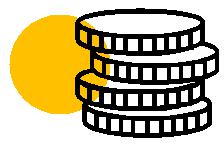 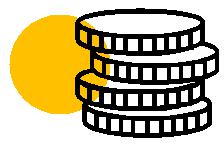 *Новое в 2021 году: получатели средств федерального бюджета по вышеуказанным направлениям – Соглашения (Договоры)  о предоставлении субсидии заключают в системе «Электронный бюджет»!!!                                                                                             3
В 2020 году –  353,9 млн рублей / в 2021 году –  362,6 млн рублей
+8,7 млн рублей
Субсидия на проведение комплекса агротехнологических работ
Субсидия предоставляется  на финансовое обеспечение 
по ставке на 1 гектар посевной площади:
4
Субсидия на проведение комплекса агротехнологических работ
При расчете субсидии базовая ставка увеличивается:
на коэффициент территориальности
на повышающий коэффициент равный 2 (для посевных площадей, отраженных в проектно-сметной документации на которых в текущем году планируется проводить работы по фосфоритованию и (или) гипсованию
на повышающий коэффициент равный 1,2 (для посевных площадей, в отношении которых в текущем году планируется осуществлять страхование сельхозкультур)
5
5
Субсидия на проведение комплекса агротехнологических работ 
*Новое в 2021 году !: проведение комплекса агротехнологических работ будет включать в себя в том числе приобретение семян и посадочного материала. Ставки субсидии на 1 гектар плановой посевной площади, планируемой к засеву приобретенными семенами:
Соответственно, направления расходования субсидии дополняются новым направлением – приобретение семян и посадочного материала тех культур, на которые получена субсидия. !!!                                                                                                                                             6
6
- 116,2 млн руб.
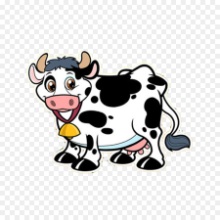 В 2020 году – 776,4 млн рублей / в 2021 году – 660,2 млн рублей
Субсидия на поддержку производства молока
по ставке на 1 килограмм  
реализованного и (или) отгруженного сельскохозяйственными товаропроизводителями на собственную переработку коровьего и (или) козьего молока 
(ежеквартально, включая 4 квартал 2020 года)

«Компенсирующая»         БАЗОВАЯ ставка для всех сельхозпроизводителей - 1,409 рублей
Базовая ставка увеличивается на коэффициент территориальности – 1 - 1,2 (из средств областного бюджета), коэффициент 1,227 при продуктивности коров свыше 5000 кг и коэффициент 1,3 малым предприятиям (из средств федерального бюджета)
 
«Стимулирующая»     ДОПОЛНИТЕЛЬНАЯ  ставка  для сельхозпроизводителей 
с продуктивностью выше 7500 кг/5000 кг (для КФХ)  - 0,669 рублей
Ставка увеличивается на коэффициент продуктивности  1 - 1,2
(устанавливается пропорционально продуктивности в диапазоне от 7500 до 9000кг)
коэффициент территориальности не применяется.
7
7
Субсидия на поддержку племенного животноводства
Субсидия предоставляется по ставкам на 1 условную голову  племенного поголовья сельскохозяйственных животных. 
Сельхозтоваропроизводителям, не включенным в Перечень МСХ РФ для предоставления субсидий на поддержку животноводства, субсидии будут предоставлены за счет средств областного бюджета.
Эффективность предоставления субсидий оценивается (показатель): сохранность племенного условного маточного поголовья сельскохозяйственных животных в размере 100% к уровню предыдущего года
в 2021 году – 272,8 млн. рублей
Субсидия на поддержку элитного семеноводства
в 2021 году – 19,5 млн. рублей
-3,4 млн руб.
субсидия предоставляется на финансовое обеспечение затрат через управления Федерального казначейства
*Новое в 2021 году: Расходование средств осуществляется на приобретение элитных семян по видам сельскохозяйственных культур в объёмах в соответствии с расчетом размера субсидии
8
+6,1 млн руб.
в 2020 году – 0,5 млн рублей, в 2021 году – 6,6 млн рублей
Субсидия на возмещение части затрат 
на уплату страховой премии:
Субсидия предоставляется в размере 50% размера страховой премии в рамках заключенных договоров сельскохозяйственного  страхования с государственной поддержкой;
В 2021 году субсидия может быть предоставлена на возмещение затрат текущего года и 2020 года, при условии непредставления  соответствующей субсидии  в отчетном году, по действующим в текущем финансовом году договорам на дату принятия решения о предоставлении господдержки.
В области животноводства: 
Договор страхования должен быть заключен на все имеющееся поголовье с/х животных одного или нескольких определенных видов.
Новое в 2021 году. Предусмотрены средства федерального и областного бюджетов на предоставление субсидии на возмещение затрат на уплату страховой премии в области растениеводства:
К действующим в текущем финансовом году договорам относятся:
- договоры страхования озимых с/х культур посева отчетного года,
- договоры страхования урожая многолетних насаждений по договорам, заключенным в отчетном и/или текущем году,
договоры страхования посадок многолетних насаждений по договорам, заключенным в отчетном и/или текущем году,
 договоры страхования яровых сельскохозяйственных культур урожая текущего года,
 договоры страхования урожая озимых с/х культур посева текущего года.
Договор страхования должен быть заключен:
а)  в отношении одного или нескольких видов сельскохозяйственных культур, посадок многолетних насаждений на всей площади земельных участков в субъекте Российской Федерации, на которой сельскохозяйственным товаропроизводителем выращиваются данные сельскохозяйственные культуры, многолетние насаждения;
б) в срок не позднее пятнадцати календарных дней после окончания сева или посадки сельскохозяйственной культуры, за исключением многолетних насаждений, а также многолетних трав посева прошлых лет;
в) до момента прекращения вегетации (перехода в состояние зимнего покоя) многолетних насаждений.
Новое в 2021 году. Предусмотрены средства федерального и областного бюджетов на предоставление субсидии на возмещение затрат на уплату страховой премии в области товарной аквакультуры:
Договор страхования должен быть заключен в отношении одного или нескольких видов объектов товарной аквакультуры (товарного рыбоводства), имеющихся у сельскохозяйственного товаропроизводителя.
9
РЕГИОНАЛЬНЫЕ МЕХАНИЗМЫ
Субсидии 
на возмещение части затрат на приобретение энергоносителей в овощеводстве
Субсидии 
на возмещение части затрат сельскохозяйственных товаропроизво-дителей при оформлении в собственность используемых ими земельных участков
Субсидии на агрохимическое и 
эколого-токсикологическое обследование земель
в овощеводстве защищенного грунта и овощеводства открытого грунта
Ставка –
на овощеводство открытого грунта, включая теплицы для выращивания рассады овощей открытого грунта: 
10% фактических затрат – на приобретение природного горючего газа и (или) электрической энергии 
на овощеводство защищенного грунта:
- 10% фактических затрат – на приобретение природного горючего газа и (или) электрической энергии 
Условия: подтверждение затрат за год, предшествующий году получения субсидии.
Контроль:
 Показатель:- валовой сбор овощей открытого  или защищенного  грунта
Возмещение части затрат по агрохимическому и эколого-токсикологическому обследованию земель сельскохозяйственного назначения

субсидии предоставляются не чаще чем 1 раз в 5 лет

Ставка – в размере 70% фактических затрат на агрохимическое и эколого-токсикологическое обследование земель
Условия:
- подтверждение затрат.
Контроль:
 Показатель: объем производства продукции растениеводства в зерновых единицах.
Возмещение части затрат на кадастровые работы по выделу земельных участков в счёт земельных долей.

Ставка – 1000 руб. за 1 га, но не более 95% от затрат

Условия:
- подтверждение затрат.

Контроль:
 Показатель: площадь оформленных земельных участков, используемая в целях, связанных с производством сельскохозяйственной продукции
в 2020 году – 0,4 млн рублей
в 2021 году – 3,0 млн рублей
в 2020 году –  7,5 млн рублей
в 2021 году –  20 млн рублей
в 2020  году –   0,9 млн рублей
в 2021 году – 1,3 млн рублей
10
В 2020 году – 75,8  млн рублей, 
в 2021 году – 75,7 млн. рублей
Субсидия на производство технических культур
Субсидия  предоставляется на  финансовое обеспечение затрат  на производство льна –долгунца и технической конопли через счета, открытые в ГКУ «Областное казначейство»
+ повышающий коэффициент равный 1,3 для заявителей, осуществляющих переработку льна-долгунца собственного производства;
+ надбавка к ставке  для заявителей, использующих на посев льна-долгунца приобретенные семена (элита и супер-элита – 5900 руб/га, маточная элита 1 , 2 генерации – 7300 руб/га).
Ставка субсидии: 
-  13 000 рублей на гектар плановой посевной площади текущего года на производство льна-долгунца,
- 10 000 рублей на гектар плановой посевной площади текущего года на производство конопли.
Субсидия на возмещение части затрат на закладку 
и (или) уход  за многолетними насаждениями
В 2020 году –  1,8 млн рублей,
 в 2021 году – 2,6 млн. рублей
Субсидия предоставляется по ставкам на 1 га площади многолетних насаждений, но не более 80% плановых затрат на закладку и уход, при условии наличия на начало текущего года площади многолетних плодовых и ягодных насаждений и осуществления закладки многолетних насаждений площадью не менее 0,3 гектара в год:
	закладка ягодных питомников, товарных насаждений земляники садовой – 53 940 рублей;
      закладка плодовых питомников – 200 000 рублей;
	закладка садов интенсивного типа – 232 540 рублей;
      уход за многолетними насаждениями – 20 764 рублей
     *Новое в 2021 году: перечень многолетних насаждений дополнен земляникой садовой. Субсидия с 2021 года будет предоставляться в 1 квартале на финансовое обеспечение затрат через счета, открытые в ГКУ «Областное казначейство».
11
[Speaker Notes: Направления расходования субсидии на многолетние насаждения:
1. при закладке многолетних плодовых и ягодных кустарниковых насаждений, товарных насаждений земляники садовой, питомников плодовых и ягодных культур, хмельников, садов интенсивного типа:
- семенного и (или) посадочного материала многолетних плодовых и ягодных кустарниковых насаждений, хмельников, питомников плодовых и  ягодных культур, товарных насаждений земляники садовой;
- приобретение минеральных удобрений, включая различные виды органоминеральных и биологических удобрений, тукосмесей (далее - удобрения);
- приобретение средств защиты растений, включая химические, биологические и бактериальные (далее - средства защиты);
- приобретение ГСМ, запчастей;	
- оплату услуг сторонних организаций по проведению технологических работ;
2) при уходе за многолетними плодовыми и ягодными кустарниковыми насаждениями, товарными насаждениями земляники садовой хмельниками, питомниками плодовых и ягодных культур, садами интенсивного типа:
 - приобретение минеральных удобрений, включая различные виды органоминеральных и биологических удобрений, тукосмесей (далее - удобрения);
- приобретение средств защиты растений, включая химические, биологические и бактериальные (далее - средства защиты);
- приобретение ГСМ, запчастей
- оплату услуг сторонних организаций по проведению технологических работ.]
Субсидии на поддержку семеноводства
Субсидии предоставляются на финансовое обеспечение  затрат через ГКУ «Областное казначейство»
 на плановую посевную площадь 2021 года
в 2020 году – 25,8 млн рублей / в 2021 году – 17,0 млн рублей
Направления расходования субсидии                   (оплата приобретения ):

- миниклубней картофеля;
-меристемных растений картофеля в пробирках;
- семян тимофеевки луговой (элита, супер элита);
- семян огурцов независимо от репродукции;
- семян томатов независимо от репродукции;
Новое в 2021 году: 
Исключено из данной субсидии приобретение семян зерновых и зернобобовых культур первой репродукции, питомников размножения зерновых и зернобобовых культур, многолетних злаковых и бобовых трав первой репродукции, картофеля первой репродукции, моркови, свеклы, капусты, рапса, рассады капусты в связи с их субсидированием в рамках проведения комплекса агротехнологических работ. 
расходование средств осуществляется на приобретение семян по видам сельскохозяйственных культур в объёмах в соответствии с расчетом размера субсидии
Контроль:  показатель - выполнение заявленных для субсидирования плановых посевных площадей, засеваемых приобретенными семенами, результат - сохранение общей посевной площади сельскохозяйственных культур
12
Субсидия на производство мяса
Субсидии предоставляются по трем направлениям:
 на производство мяса крупного рогатого скота (молодняк КРС) 
 на производство мяса  молодняка свиней,
 на производство мяса птицы
 Субсидии предоставляются ежеквартально:
по ставке 20 рублей за 1 килограмм живого веса молодняка КРС
по ставке 12 рублей за 1 килограмм живого веса молодняка свиней
по ставке 1,4 рубля за 1 килограмм живого веса птицы
Условия:
Средний вес одной головы в реализованной на убой (отгруженной на собственный убойный пункт, на собственную переработку) партии должен составлять 
не менее 320 килограмм для молодняка КРС
не менее 90 килограмм для молодняка свиней
для птицы без ограничений по весу
В 2020 году – 160,5 млн рублей, 
в 2021 году – 138,2 млн рублей
*Новое в 2021 году: сельхозтоваропроизводителям, обеспечившим прирост поголовья коров мясного направления в отчетном году, при первичном обращении за предоставлением субсидии будет предоставляться надбавка в размере 60000 рублей за голову прироста.
на возмещение части затрат на приобретение коров личными подсобными хозяйствами 

Ставки: не более  50 тыс. рублей на покупку 1 коровы и при условии, что возраст коровы не превышает 4-х лет на момент ее приобретения, но не более 99 % от фактически произведенных затрат.

Условия: сохранение, увеличение поголовья коров.

Контроль: выполнение результата предоставления субсидии (содержание коровы в течении 3-х лет)
Приобретение коров в ЛПХ 
(физ. лица)
в 2020 году –  1,05 млн рублей 
в 2021 году – 1,2 млн рублей
13
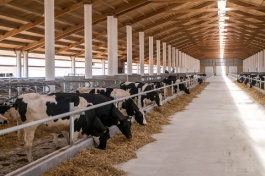 Субсидии на возмещение части затрат на строительство, реконструкцию, модернизацию объектов АПК
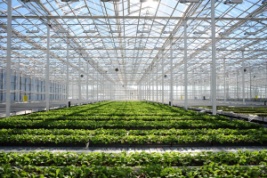 В 2020 году – 183,8 млн рублей,   в 2021 году – 104 млн рублей
реконструкция (модернизация) производственных зданий для молочного направления скотоводства с привязной системой содержания - 50% фактически произведенных затрат, но не более 35000 рублей на одно ското-место
на строительство производственных зданий для молочного направления скотоводства с привязной системой содержания - 50% фактически произведенных затрат, но не более 50000 рублей на одно ското-место
строительство (реконструкция, модернизация) производственных зданий для молочного направления скотоводства с беспривязной системой содержания - 30% фактически произведенных затрат
строительство (реконструкция, модернизация) производственных зданий для овощеводства открытого грунта - 50% фактически произведенных затрат
строительство (реконструкция, модернизация) объектов производства и (или) переработки льна, иных объектов производственного назначения для дальнейшего использования в качестве объектов производства и (или) переработки льна - 80% фактически произведенных затрат;
строительство (реконструкция, модернизация) производственных зданий по хранению и (или) обработке и (или) производству зерна (семян) - 50% фактически произведенных затрат
строительство (реконструкция, модернизация) производственных зданий для свиноводства - 50% фактически произведенных затрат
строительство (реконструкция, модернизация) производственных зданий для овцеводства - 50% фактически произведенных затрат
строительство (реконструкция, модернизация) производственных зданий для птицеводства  - 50% фактически произведенных затрат
строительство (реконструкция, модернизация) производственных зданий для мясного направления скотоводства - 
50% фактически произведенных затрат
строительство (реконструкция, модернизация) производственных зданий для овощеводства защищенного грунта, объектов по хранению или хранению и переработке сельскохозяйственной продукции , силосных траншей – 50% затрат. *Изменения в 2021 году: при строительстве теплиц площадью до 3 га - 30% фактически произведенных затрат, свыше 3 га – 10%
строительство (реконструкция, модернизация) производственных зданий для убоя - 50% фактически произведенных затрат
строительство (реконструкция, модернизация) производственных зданий для кормопроизводства  - 50% фактически произведенных затрат
строительство (реконструкцию, модернизацию) производственных зданий для переработки молока. *Изменения в 2021 году -10% фактически произведенных затрат
14
Субсидии на возмещение части затрат на приобретение 
техники, машин и оборудования
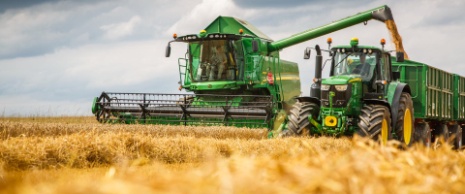 в 2020 году –161,7  млн рублей / в 2021 году –183,2 млн рублей
В 2020 году включены в сводный реестр затраты на приобретение  409 единиц техники, машин и оборудования, из которых:

 в 2020 году возмещены затраты на приобретение 158 единиц;
 в 2021 году планируются к возмещению затраты на приобретение 251 единиц.
*Новое в 2021 году: предлагается предусмотреть финансирование 
новых видов техники, машин и оборудования, приобретенных не ранее 2020 года:

 1. Сеялки, посевные агрегаты, посевные комбинации
-в размере 50% затрат, но не более 2,5 млн. рублей на 1 единицу

2. Оборудование капельного полива с растворным узлом (для овощеводства)
- субсидия предоставляется в размере 50 % затрат

3. Оборудование для калибровки, и (или) фасовки, и (или) укладки овощей и (или) картофеля, включая приемные бункеры и технологические конвейеры;
 субсидия предоставляется в размере 50% затрат

4. Бульдозеры гусеничные 
в размере 30% затрат, но не более 3,5 рублей на 1 единицу

Увеличен мощностной диапазон тракторов для КФХ  (до 143.6 л.с./105,18 кВт)
 

 Увеличен мощностной диапазон тракторов для овощеводства  (до 223 л.с./164,02 кВт)
15
Развитие малых форм хозяйствования
16
Поддержка студентов и молодых специалистов, 
в том числе обучение и практика студентов на предприятиях
Студенты
Сельхозтоваропроизводители
Молодые   специалисты
*Новое в 2021 году. Возмещение до 90% затрат, понесенных в году предоставления субсидии:
 по заключенным ученическим договорами договорам о целевом обучении, с гражданами РФ, проходящими обучение в федеральных государственных образовательных организациях высшего, среднего ‎и допобразования, находящихся в ведении Минсельхоза, Федерального агентства по рыболовству и Федеральной службы по ветеринарному и фитосанитарному надзору;
 на оплату труда и проживание студентов, обучающихся в федеральных государственных образовательных организациях высшего, среднего и допобразования, находящихся в ведении Министерства сельского хозяйства Российской Федерации, Федерального агентства по рыболовству и Федеральной службы по ветеринарному и фитосанитарному надзору
(Примечание:  до  30  %  затрат  по  студентам, проходящим обучение по сельскохозяйственным специальностям в иных  федеральных государственных образовательных организациях  высшего,  среднего   и    допобразования). На 2021 год – 5,7 млн. рублей
Размер единовременных выплат молодым специалистам, трудоустроившимся на работу  в сельскохозяйствен-ные организации, составляет 500 000 рублей.



На 2021 год – 13,5 млн. рублей
Договор о целевом обучении по специальности «зоотехника», «ветеринария», «агроинженерия», «агрономия» можно будет заключить на любом этапе обучения	


На 2021 год – 3,3 млн. рублей
17
Примерный график приема документов и выплаты субсидии
18